b0110Fabric and Trust
ENGR xD52
Eric VanWyk
Fall 2012
Acknowlegements
ARM Holdings: M3 Cortex Instruction Set
Addison Wesley Longman: Figures
Wikipedia: Figures
Today
Decoders , Muxes, LUTs, Oh My

CPLDs and FPGAs

Do a Barrel Roll

Trust Issues

Preparation for your first Lab
Muxes, AKA Multiplexor
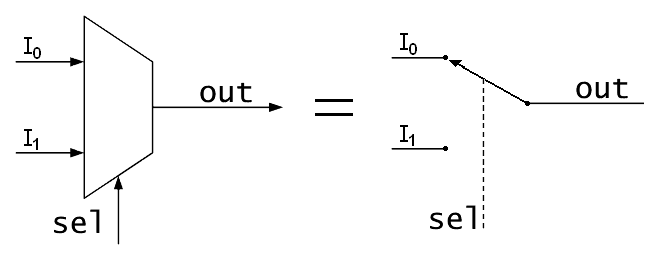 Select or switch between inputs
Has one output, two types of inputs
‘Input’
‘Select’
 #‘Select’ >= log2(# ‘Input’)
8 inputs needs 3 select (address) bits
[Speaker Notes: Figure Credit: Wikipedia]
(Binary) Decoder
Also called a ‘demux’
Because it is the exact opposite.

Only one output is active at once

Usually has 2^inputs number of outputs

Sometimes has an enable input
[Speaker Notes: Figure Credit: Wikipedia]
Look Up Tables
A form of Read Only Memory

Defined by Width and Depth
Width = How many bits per word
Depth = How many words available

Constructed as Muxes with constant inputs
Use Select to look up the table entry
Fabric Design
FPGA ‘Fabric’ is a sea of reconfigurable logic blocks embedded in reconfigurable routing logic.

The reconfigurable logic used to be mostly look up tables with configurable constants.

Now it is LUTs + other stuff too
Fabric Design
Design a small piece of an FPGA using:
Shift Registers
Decoders
Muxes
Other Stuff

Use your FPGA cell to create:
AND
XOR
Adder (Half? Full?)

Start by figuring out your requirements:
Width? Depth?
Do a Barrel Roll
We can multiply or divide a number by 2 by moving it left or right one position

This is called a “shift”

Don’t confuse it with a shift register!
Do a Barrel Roll
“Arithmetic” shifts obey 2’s complement
Sign extension

“Logical” shifts do not
Assume unsigned
Pad zeros

Barrel Rotate “wraps” around
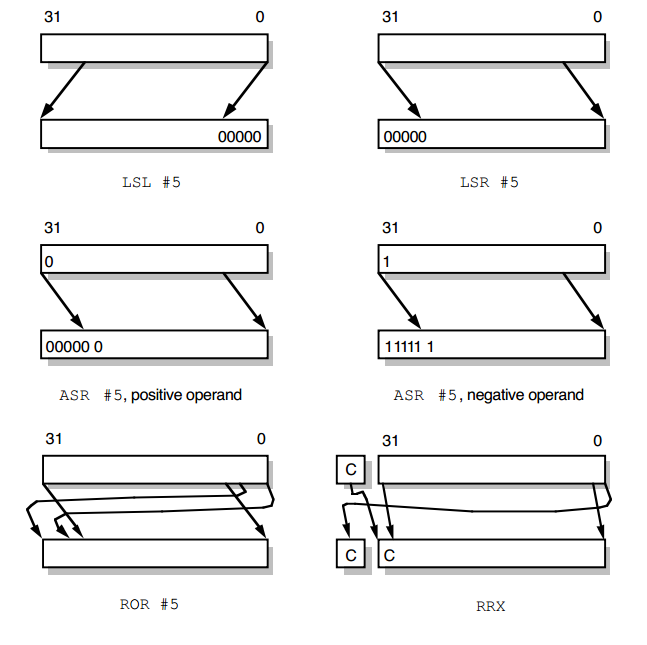 http://bwrc.eecs.berkeley.edu/research/pico_radio/Test_Bed/Hardware/Documentation/ARM/chap3.pdf
What could possibly go wrong?
You have been given a magic barrel shifter
Sweet.

List possible ways it could be busted
Specific errors in the design of the component

Come up with a test plan for your shifter

How can you achieve full coverage without exhaustion? 

Bonus:  How would you construct this shifter?
Lab Preparation
Select 1 or 2 partners

Read through MP0.pdf
Questions?

Begin paper&pencil sketching of modules

You have the rest of class to begin work